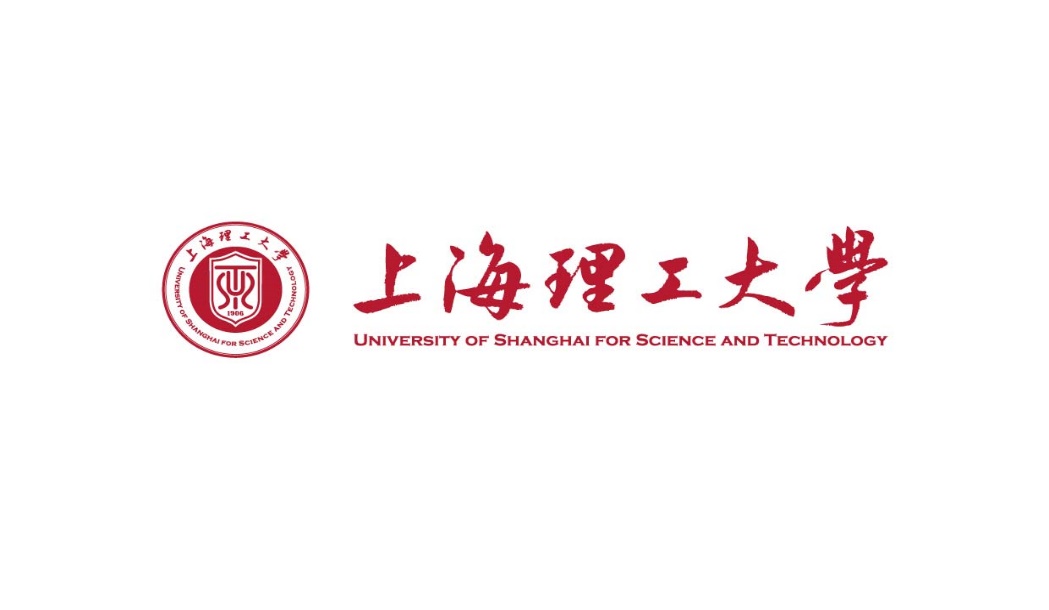 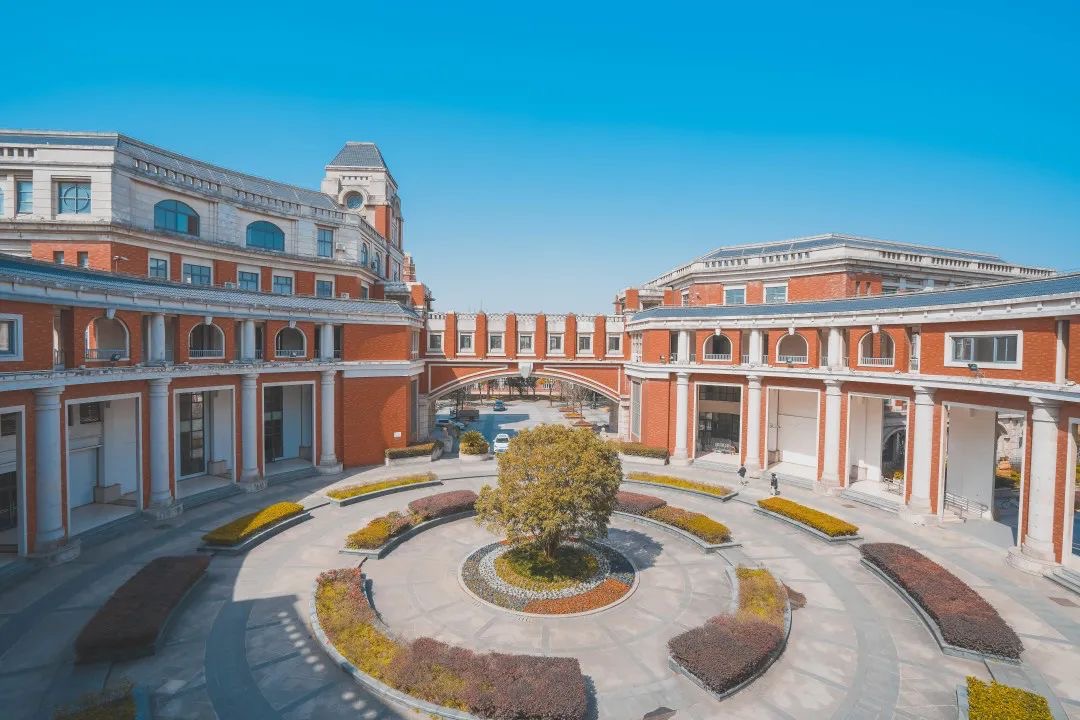 卓越工程师联合培养实践基地建设项目申报答辩
实践基地名称：
合作单位：
高校负责人：
2024 年   月    日
实践基地基本情况
合作单位基本情况
实践基地建设目标
实践基地运行方式
实践基地建设主要内容
预期成果与验收指标
经费预算
信义·勤爱·思学·志远
谢   谢！
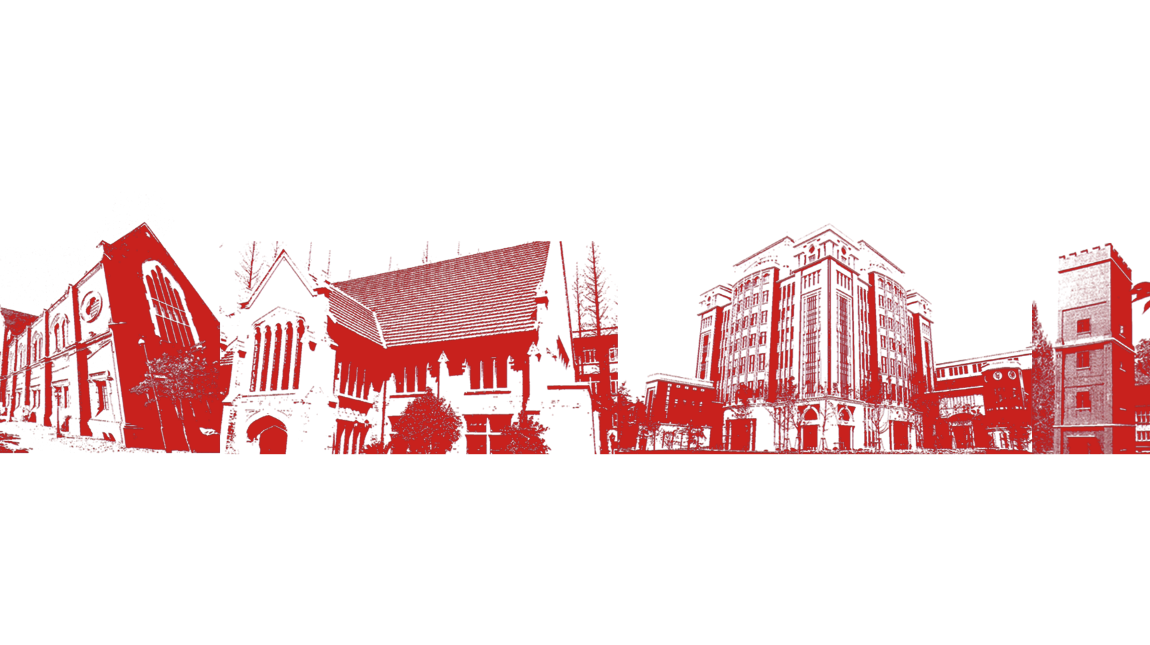 2024 年9月